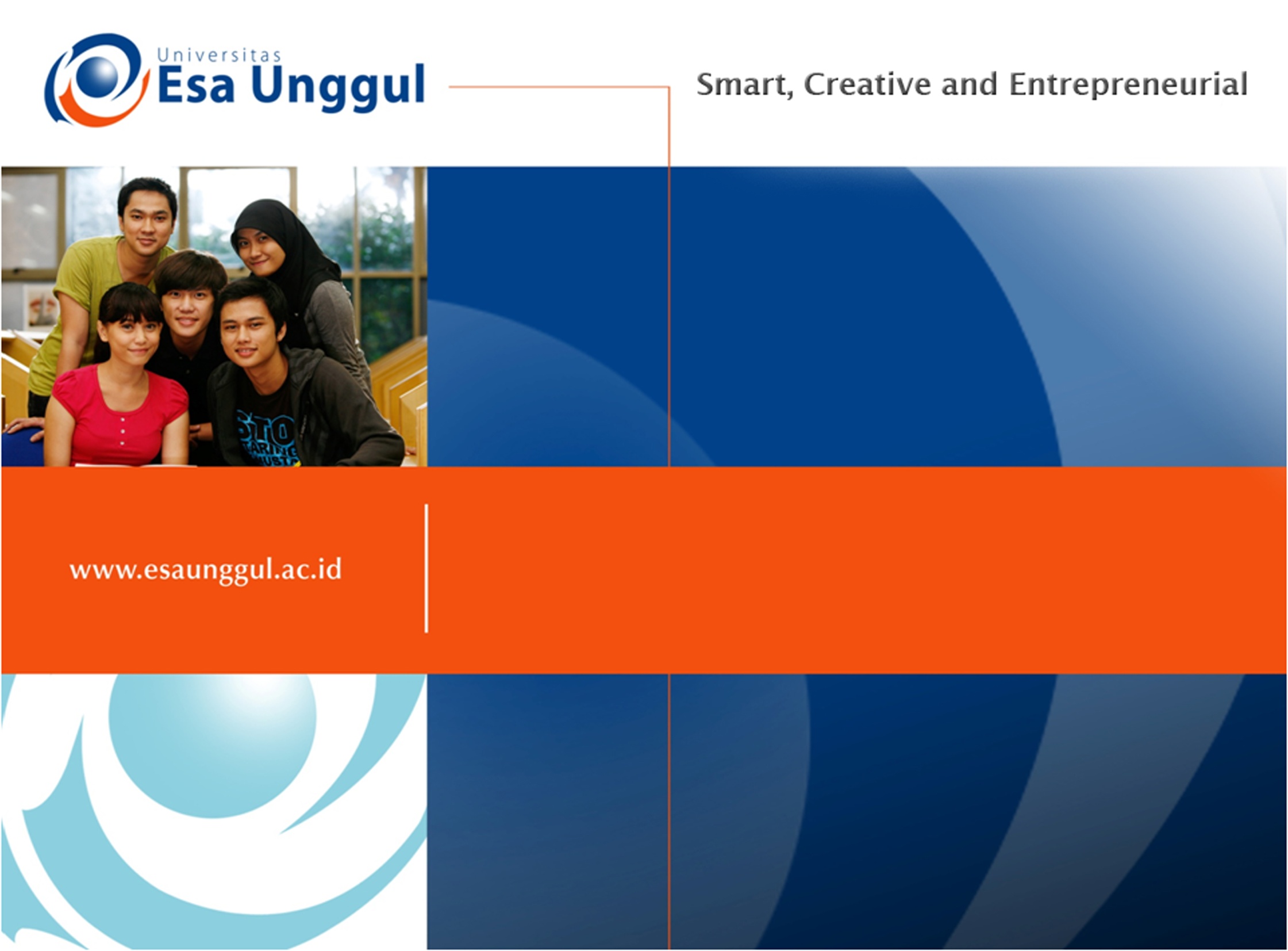 Gizi dan Penyakit Degeneratif
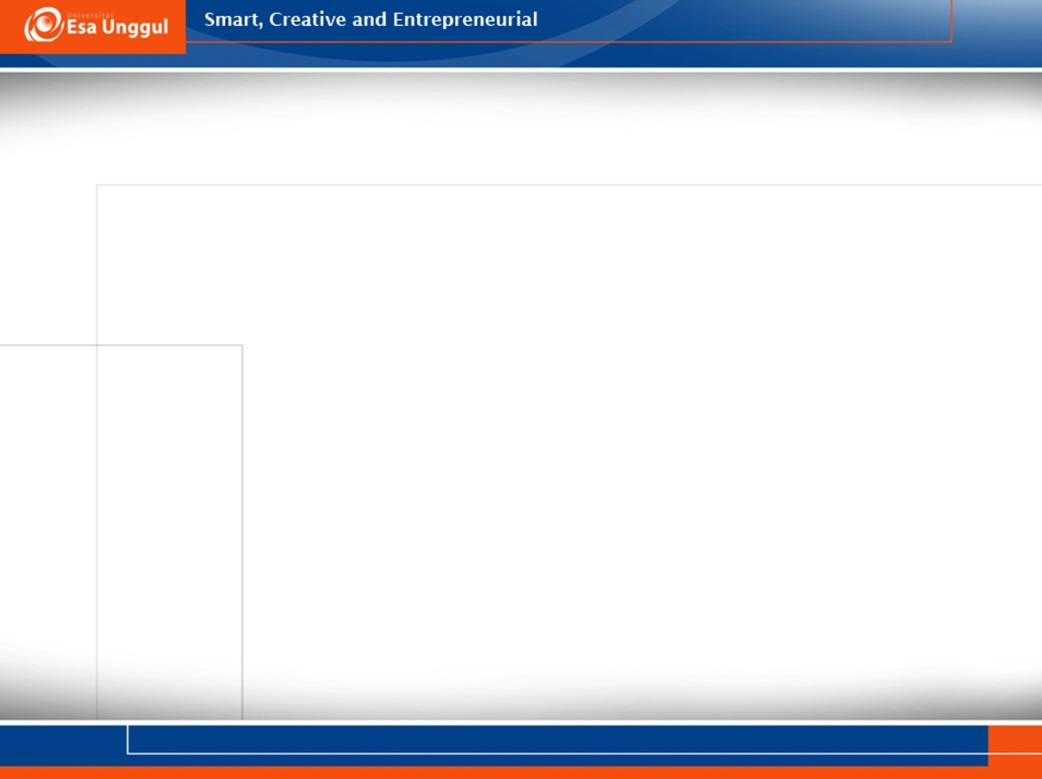 Pengertian Gizi
Gizi adalah suatu proses organisme menggunakan makanan yang dikonsumsi secara normal melalui proses digesti, absobsi, transportasi, penyimpanan, metabolisme dan pengeluaran zat-zat yang tidak digunakan untuk mempertahankan kehidupan, pertumbuhan dan fungsi normal dari organ-organ, serta menghasilkan energi.
Macam-Macam Zat Gizi Berdasarkan Sumbernya :Hewani dan nabati
Macam-Macam Zat Gizi Berdasarkan Jumlahnya : Gizi makro dan Gizi mikro
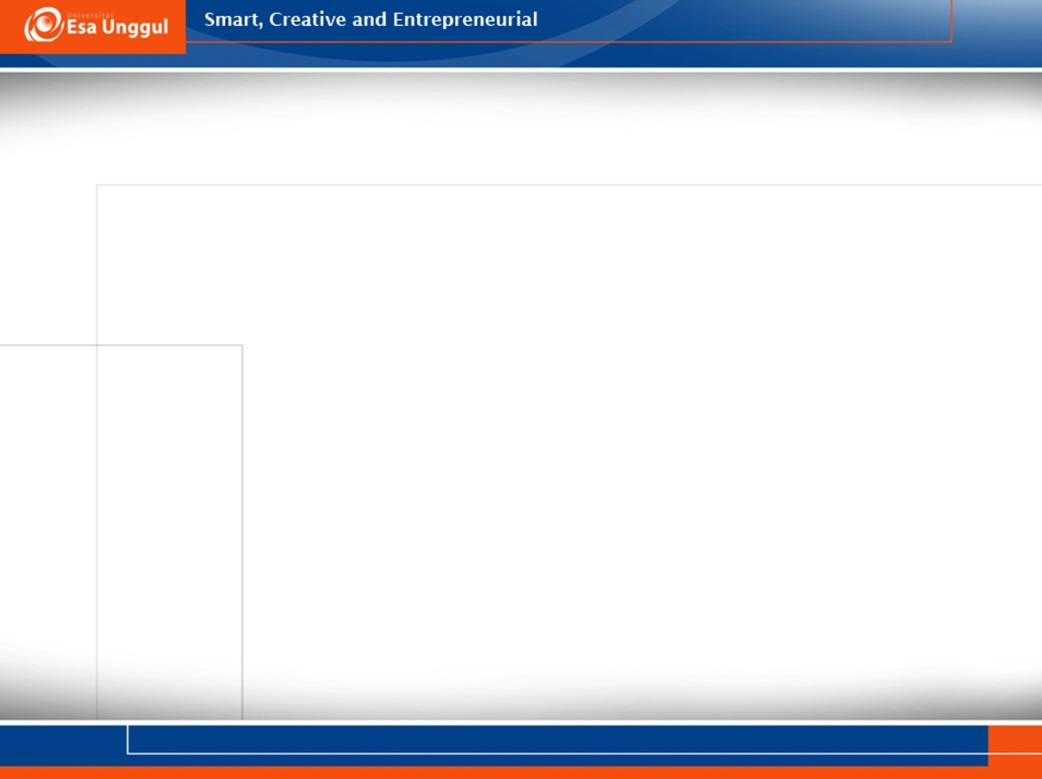 Macam-Macam Zat Gizi Berdasarkan Fungsi
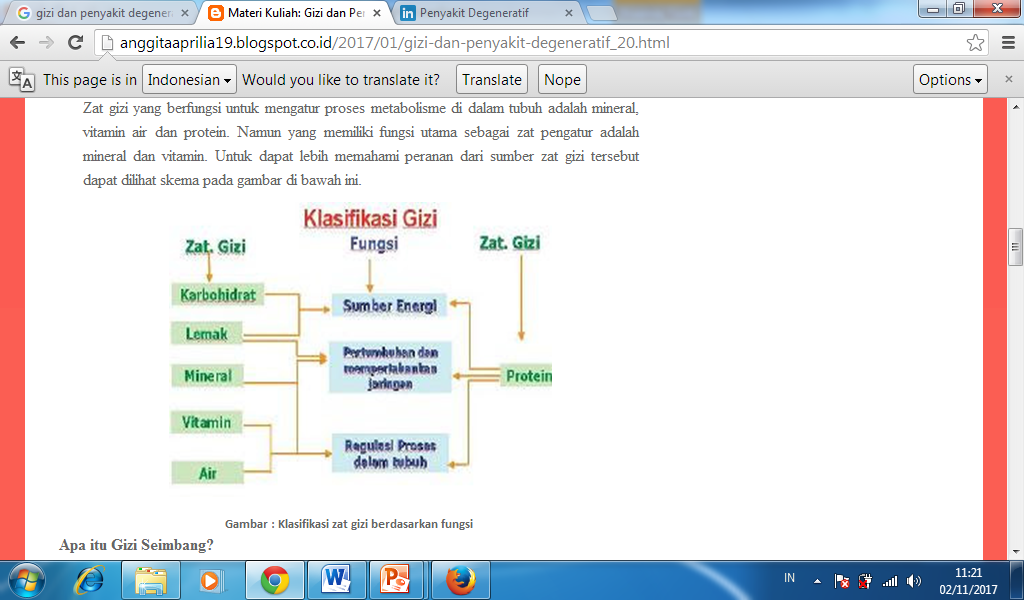 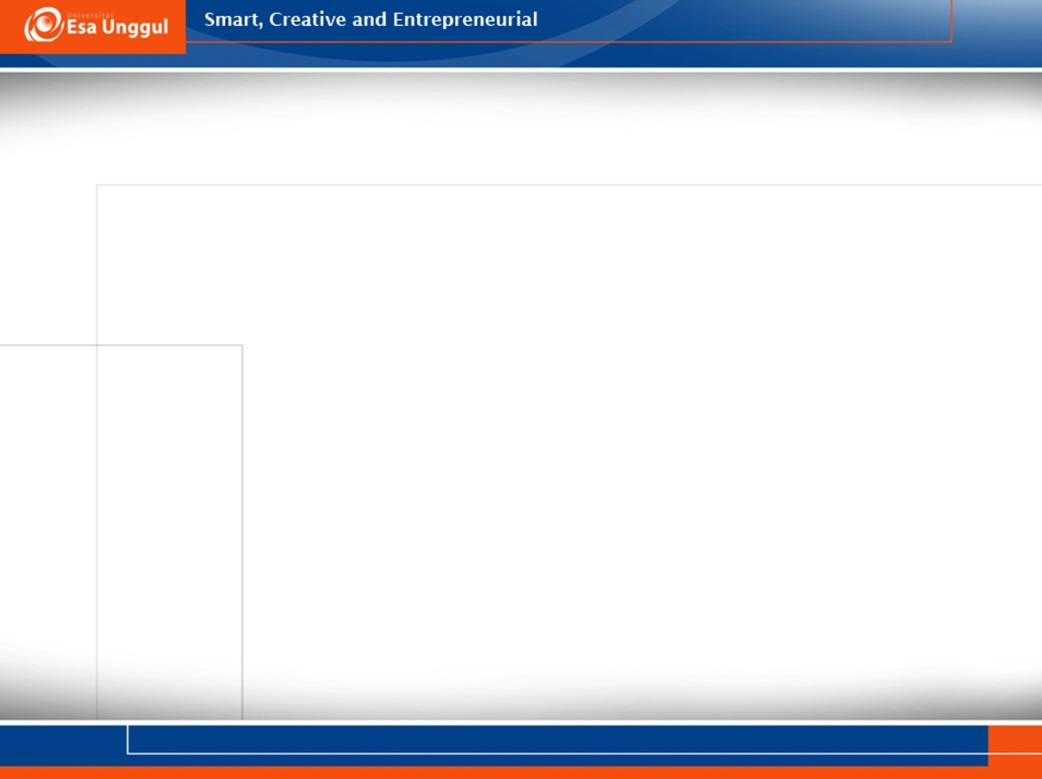 Akibat kekurangan zat gizi
Kekurangan zat pengatur seperti vitamin dan mineral pada anak dapat menimbulkan berbagai penyakit akibat defisiensi vitamin misalnya beri-beri, sariawan, dan lain sebagainya.
Kekurangan zat tenaga seperti lemak dan karbohidrat dapat mengganggu pertumbuhan anak.
Dampak jangka pendek kekurangan protein yang berdampak pada anak ialah mengalami gangguan bicara, penurunan kesadaran, dan lain sebagainya. Dampak jangka panjang dapat mengakibatkan gangguan pemusatan perhatian, penurunan kecerdasan, gangguan penurunan rasa percaya diri dan lain sebagainya.
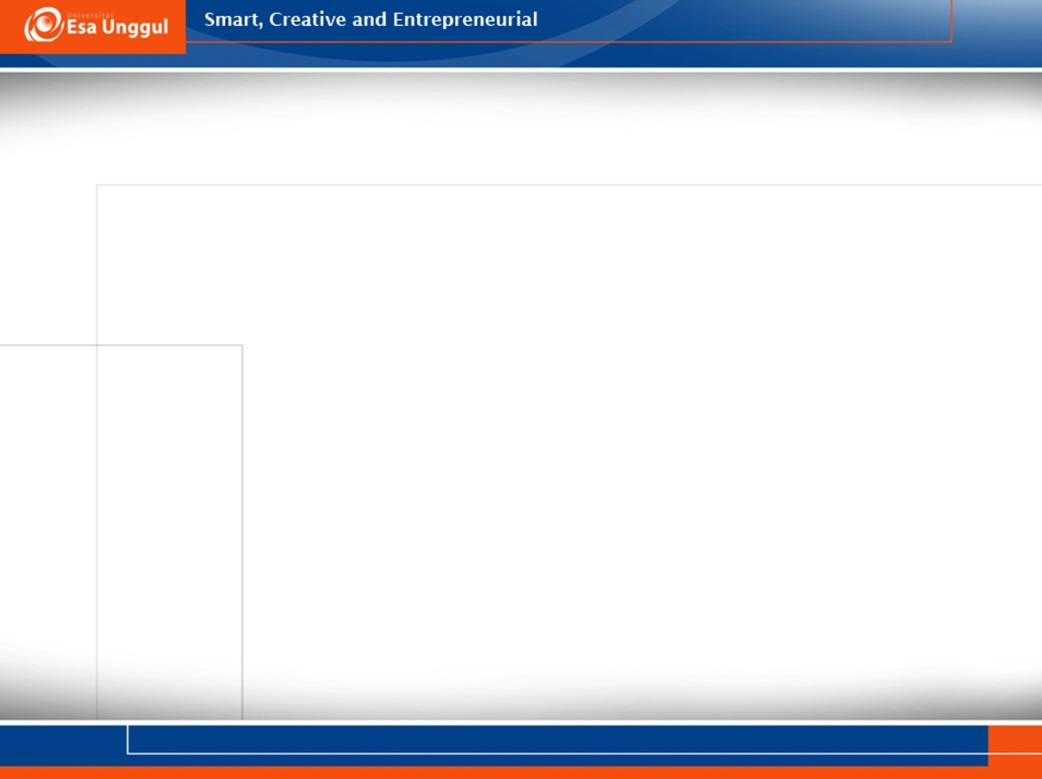 Apakah 1000 HPK?
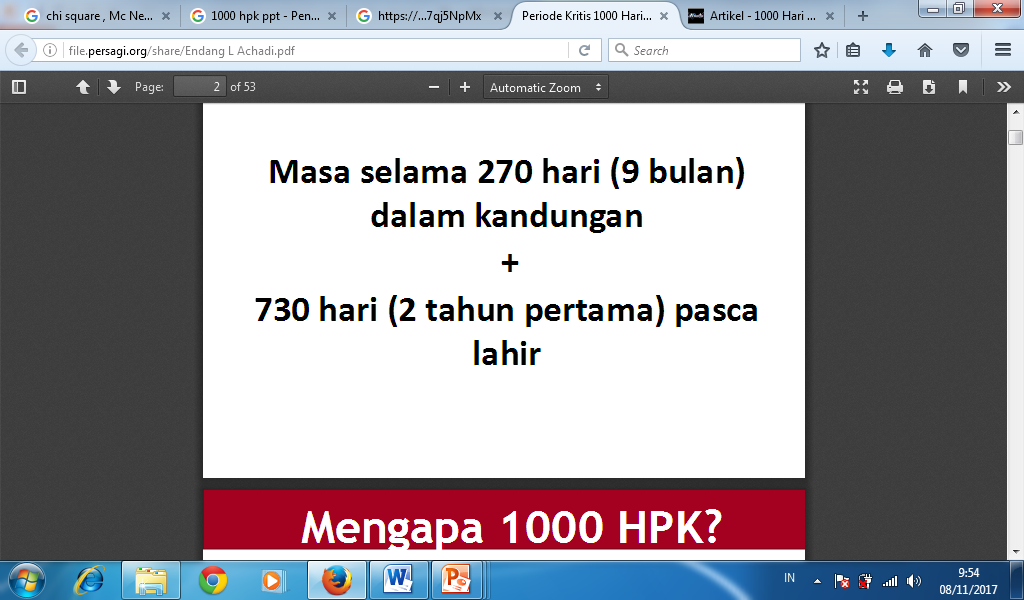 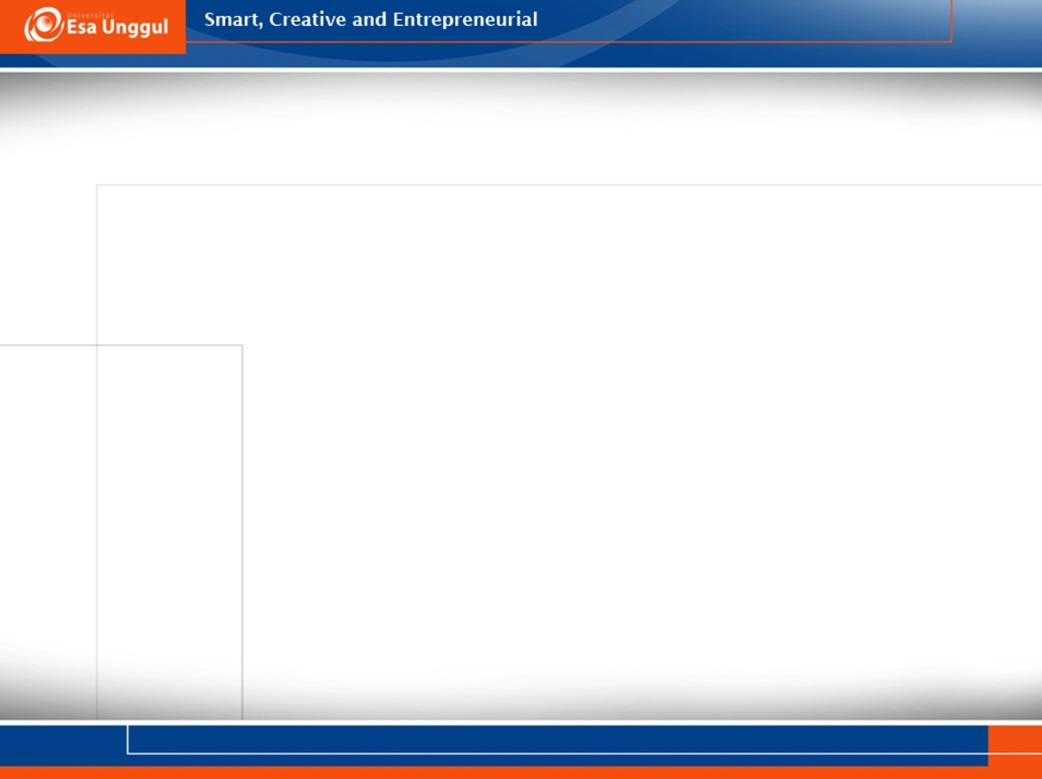 Mengapa 1000 HPK?
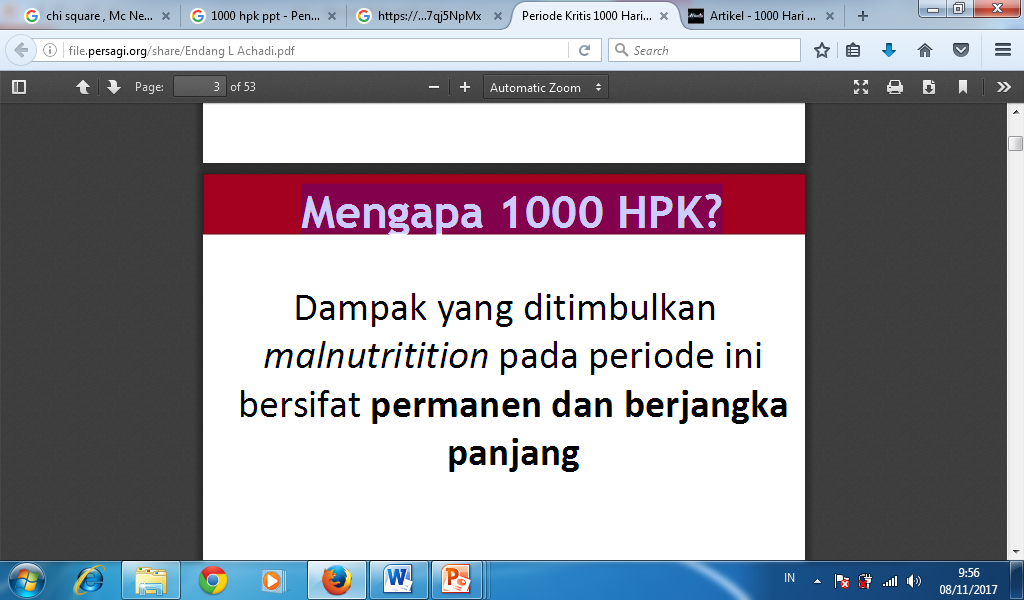 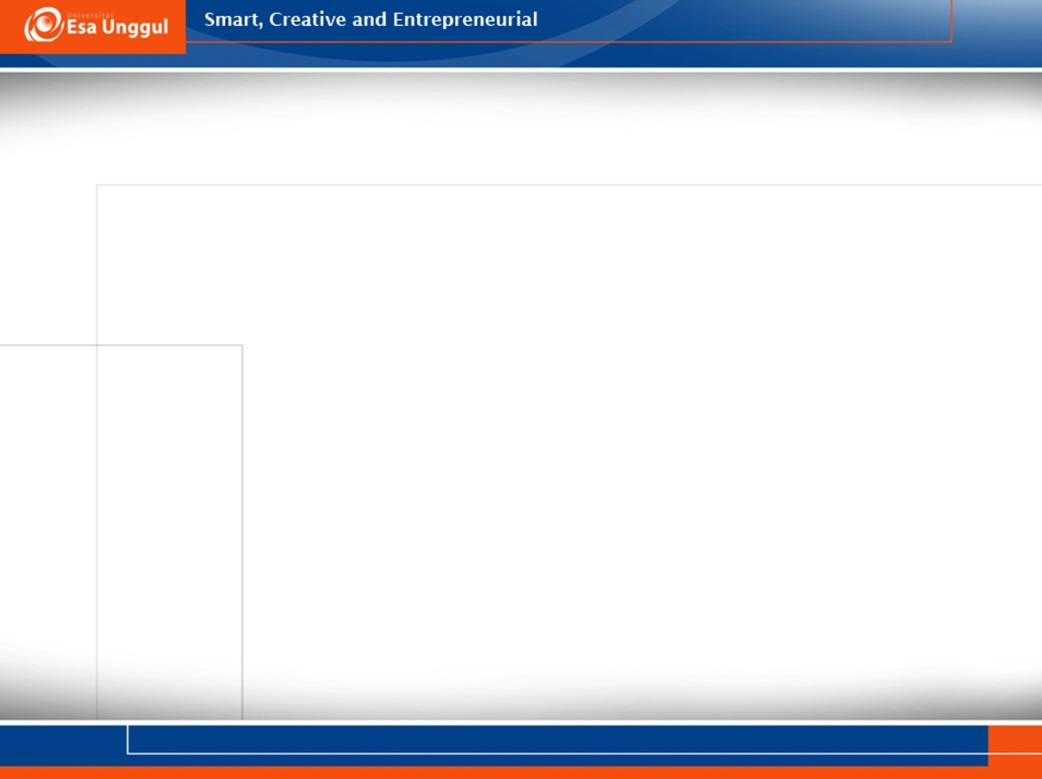 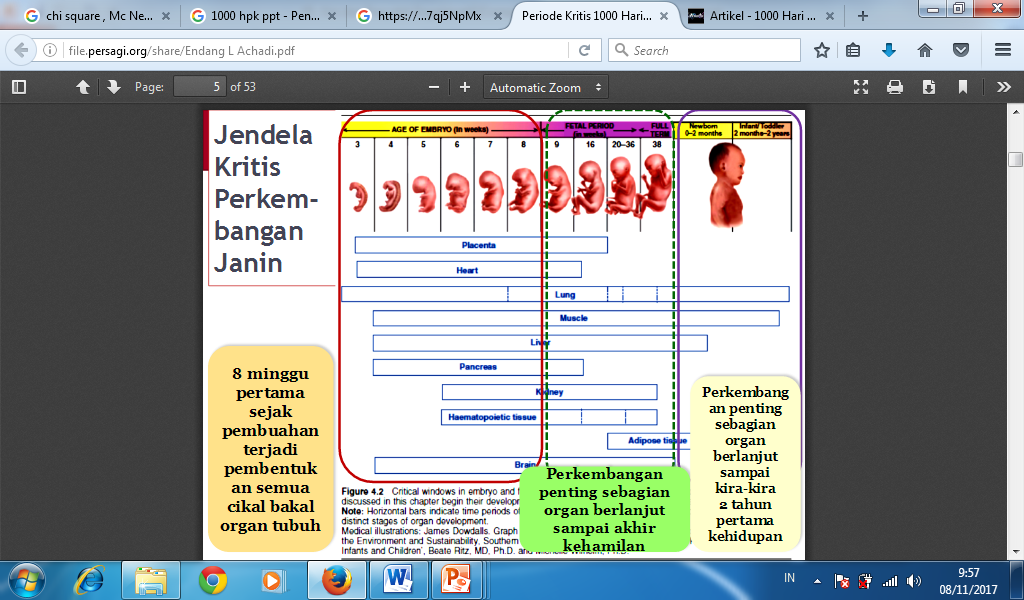 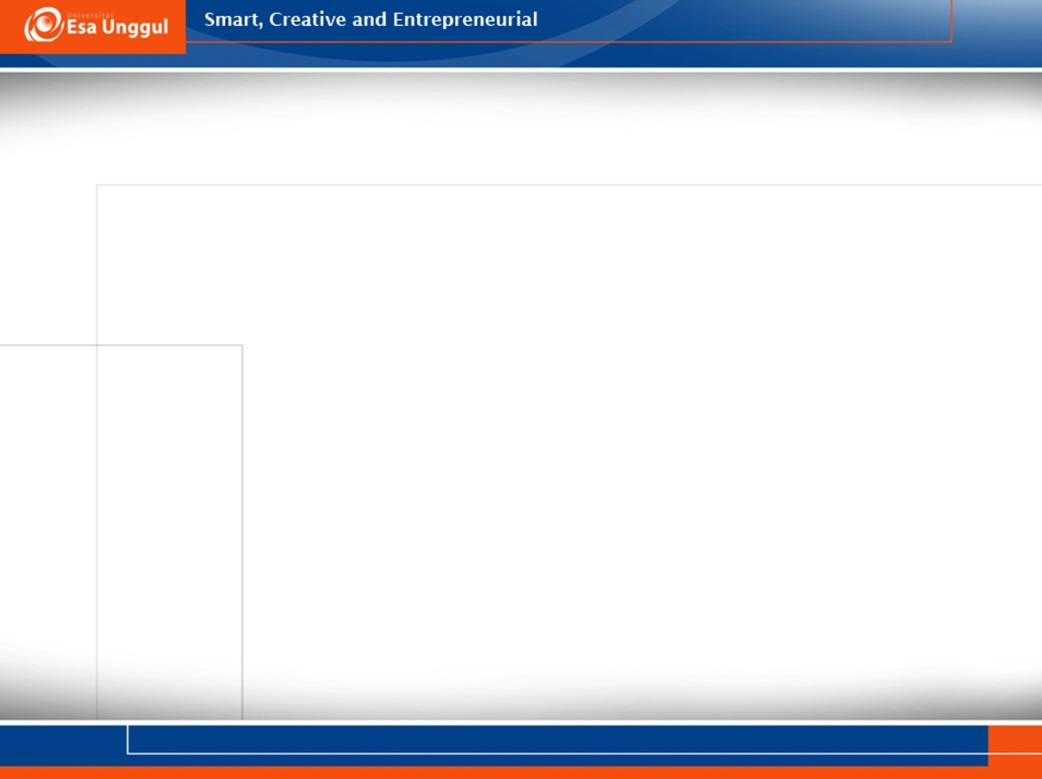 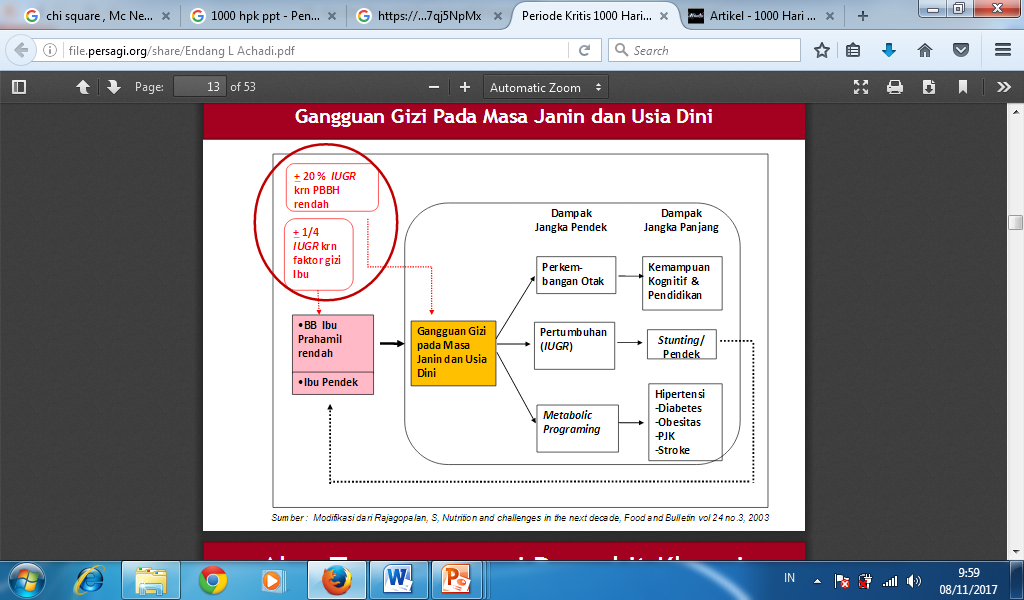 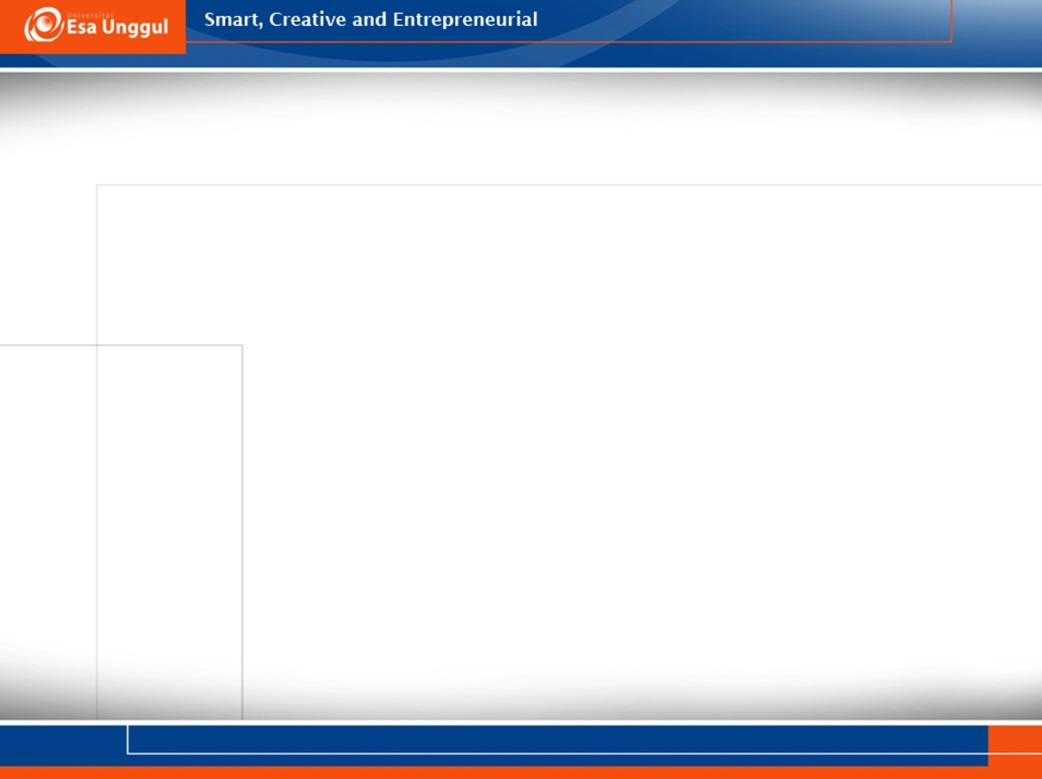 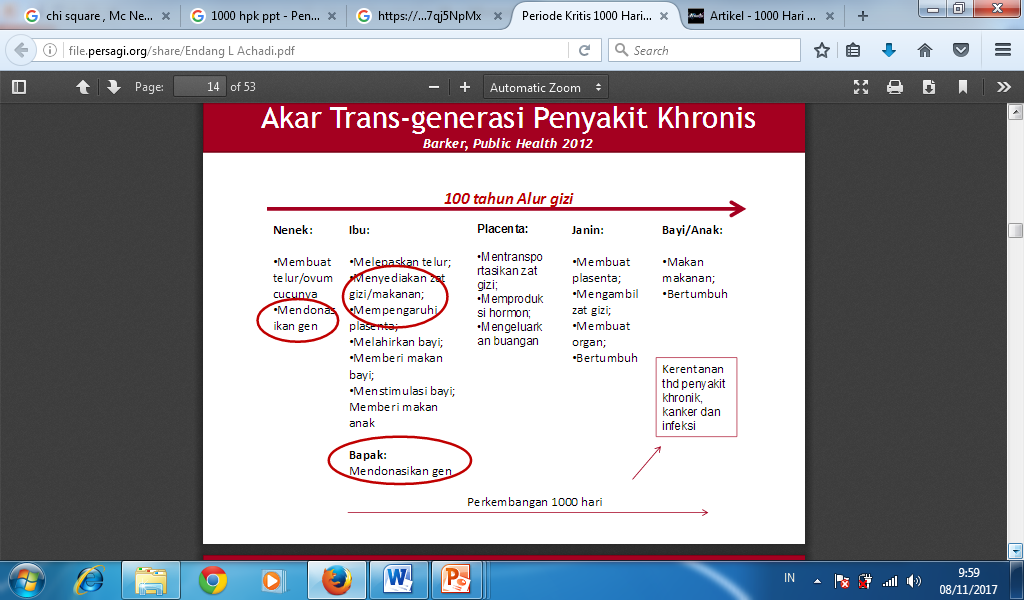 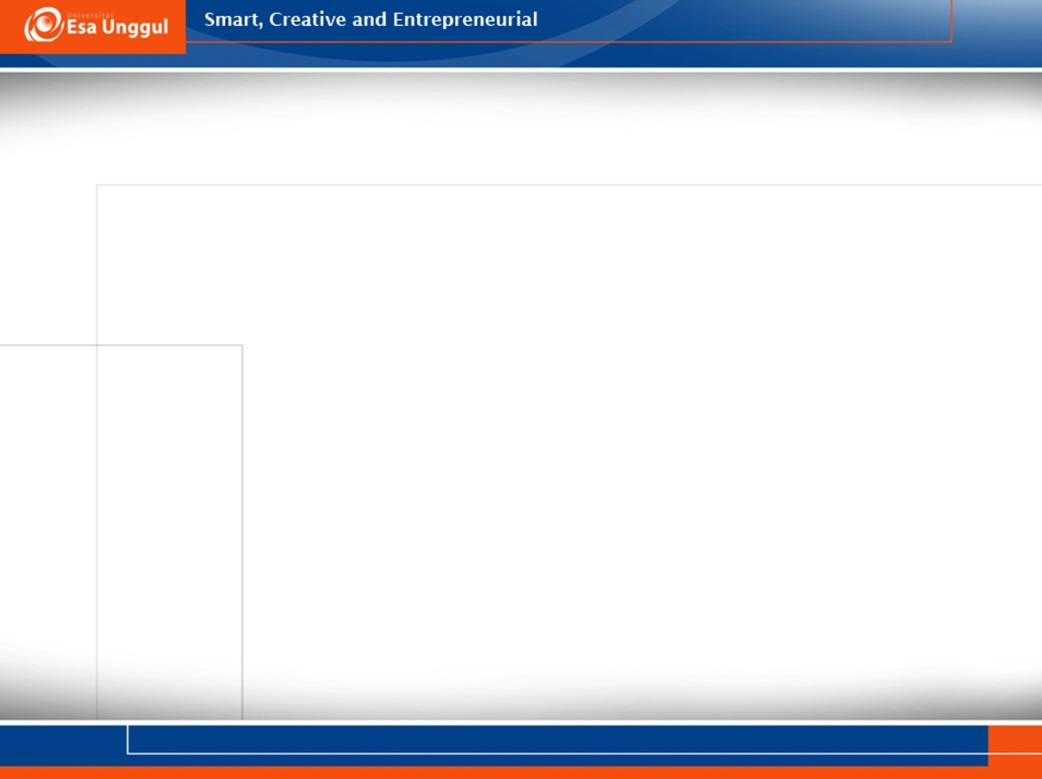 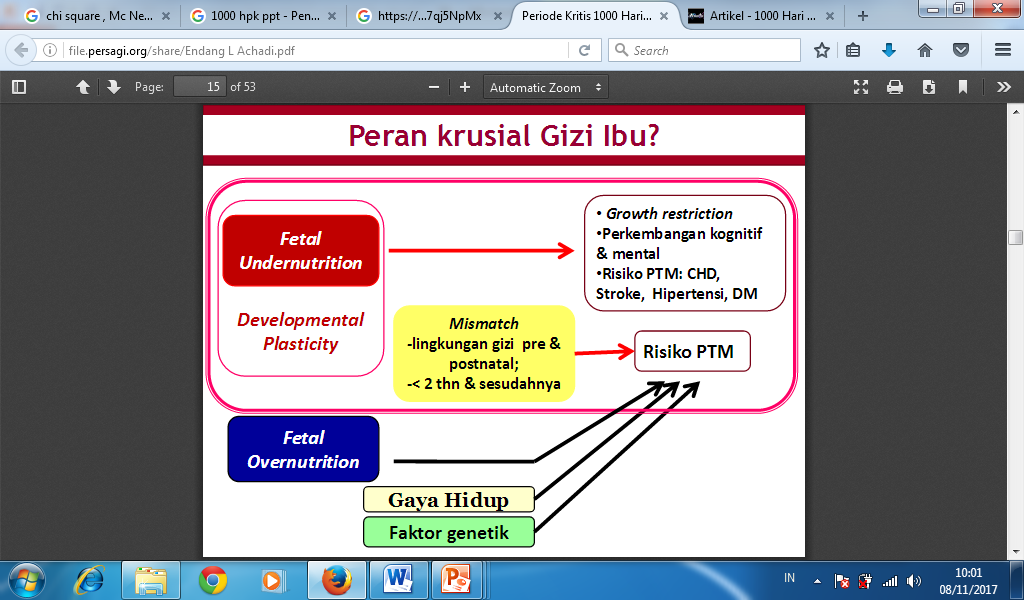 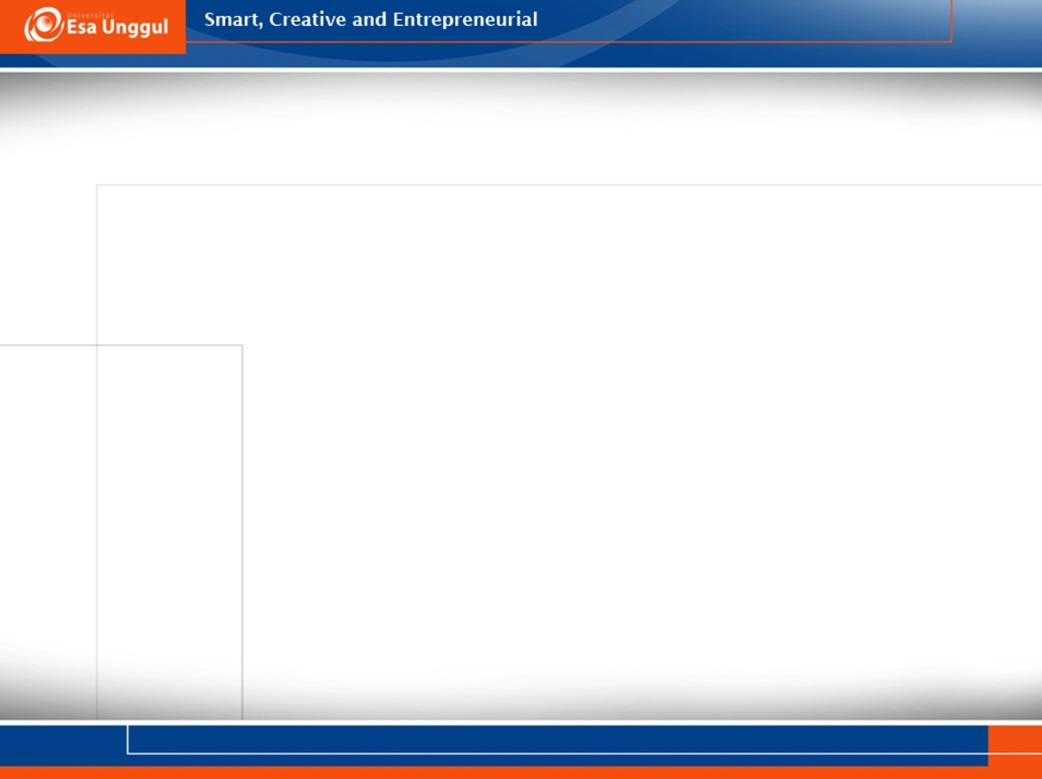 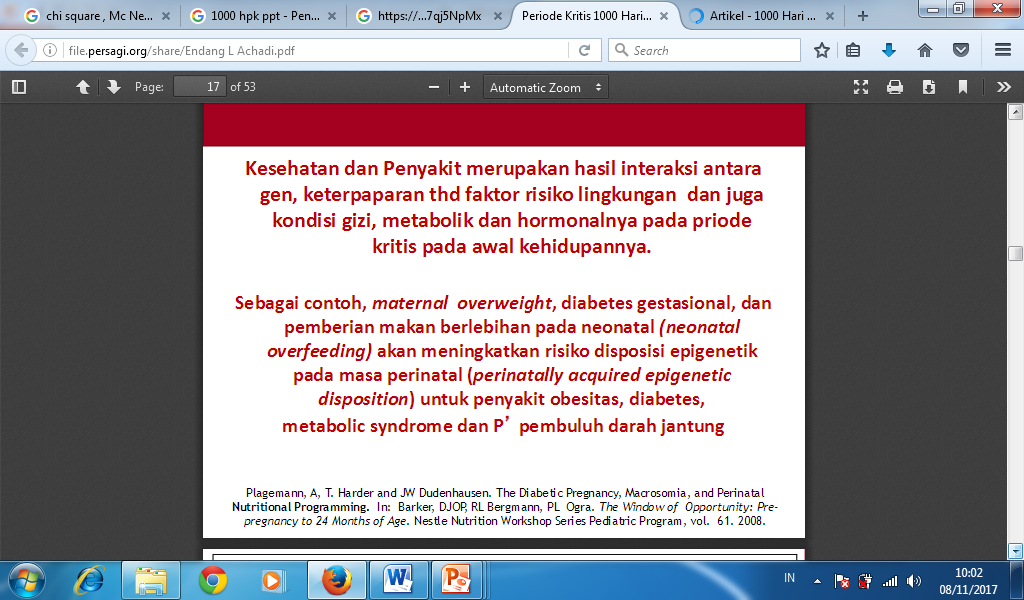 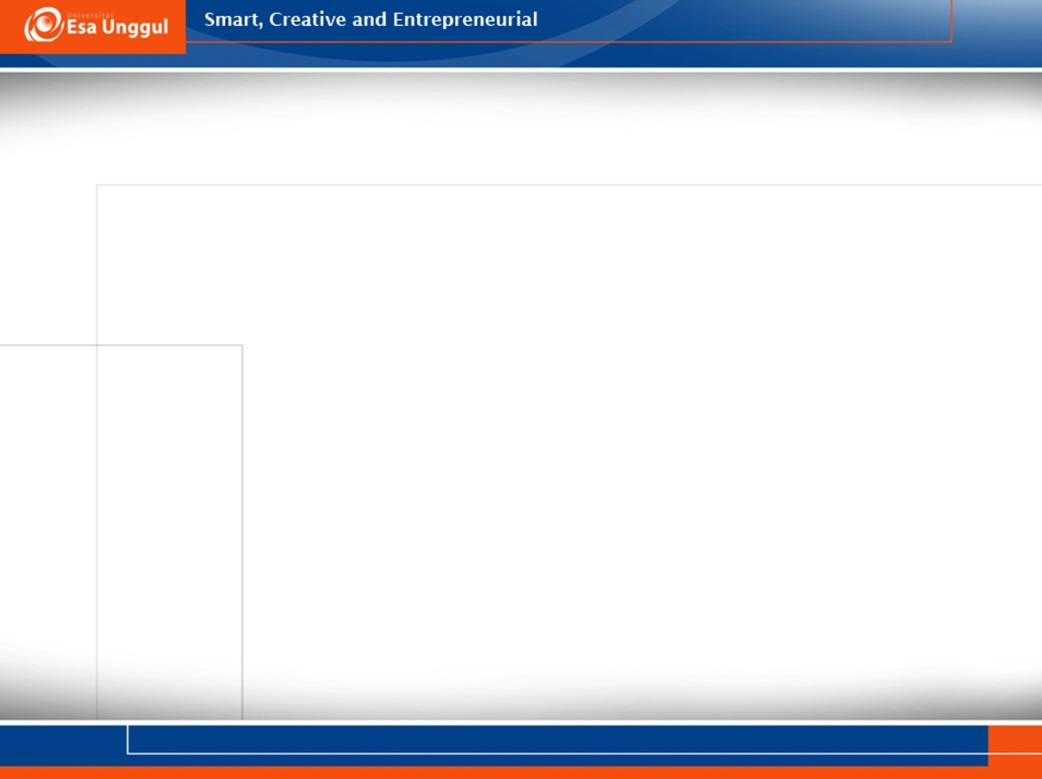 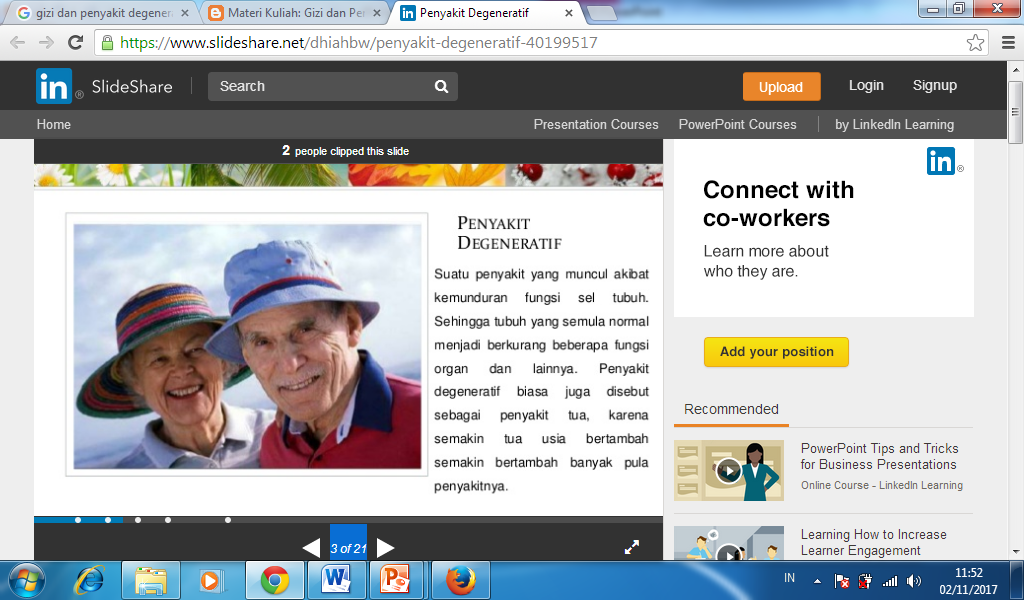 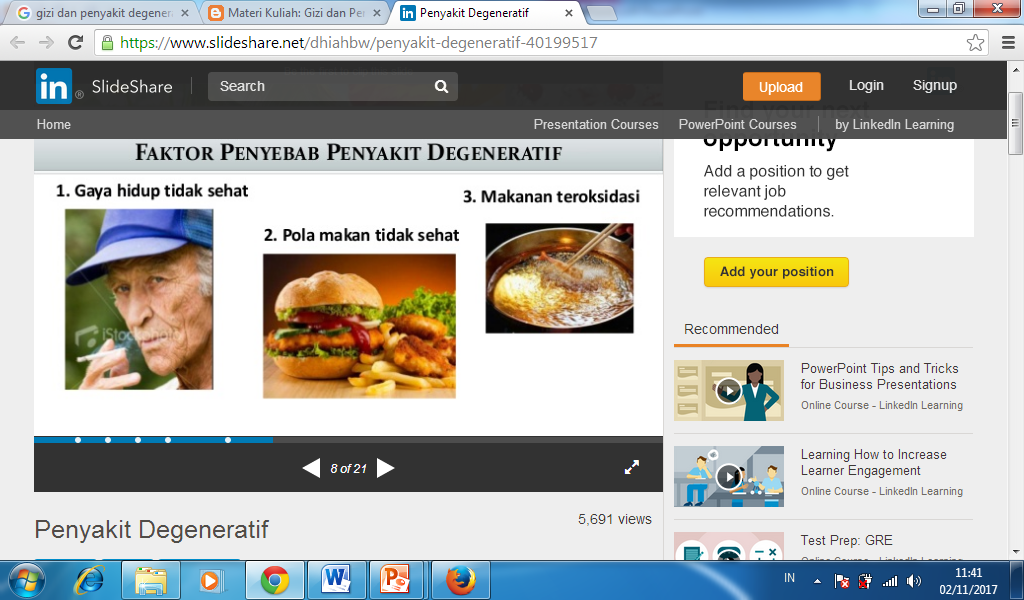 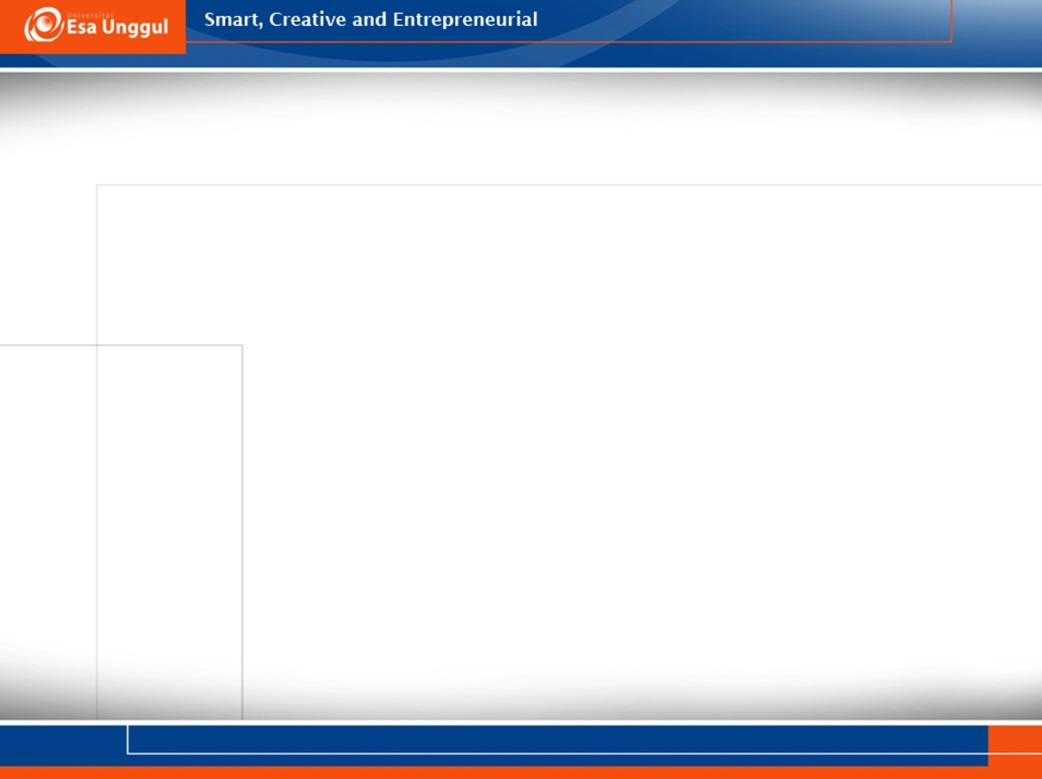 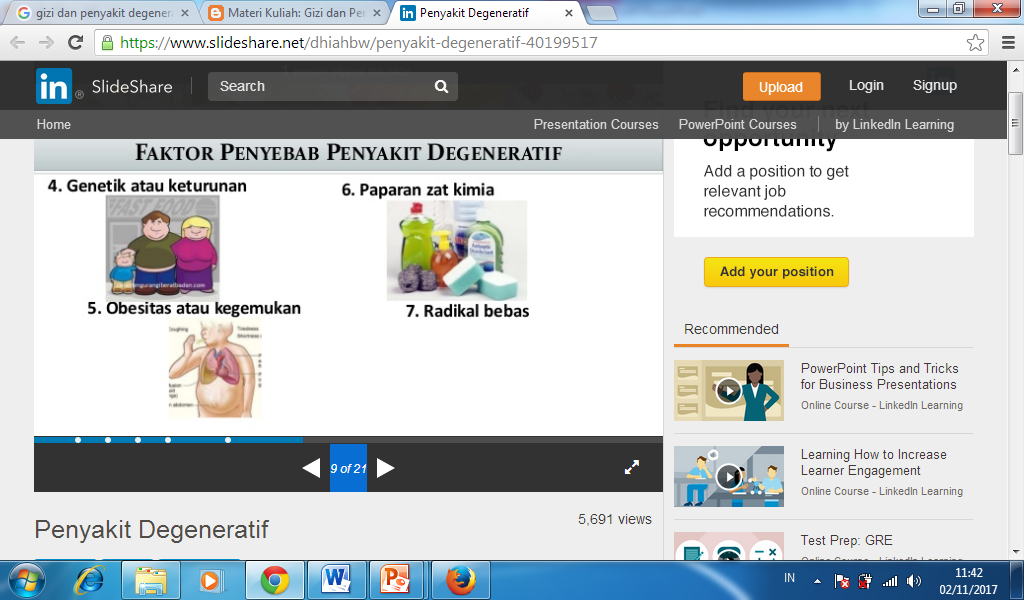 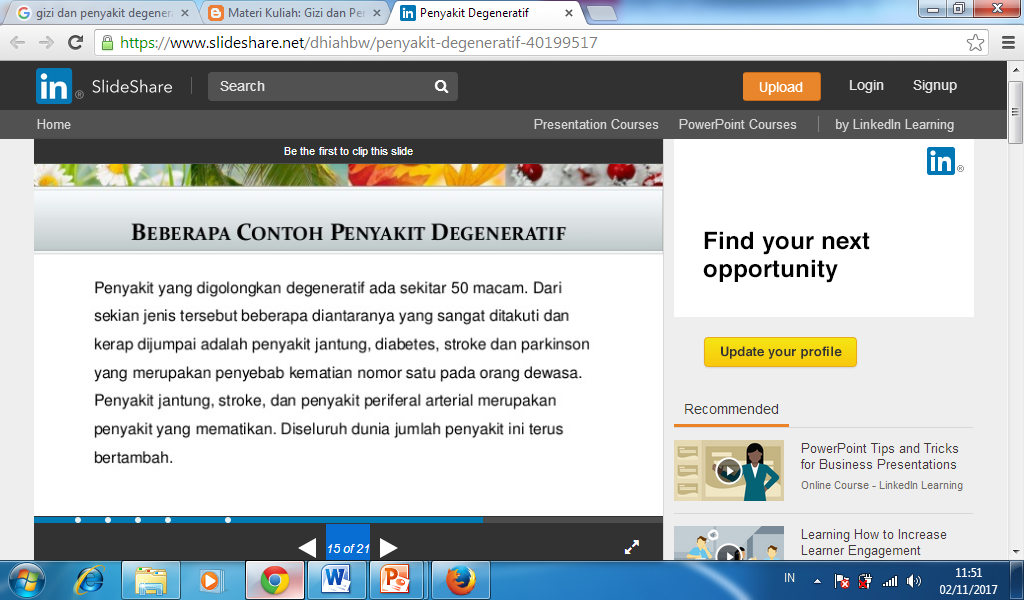 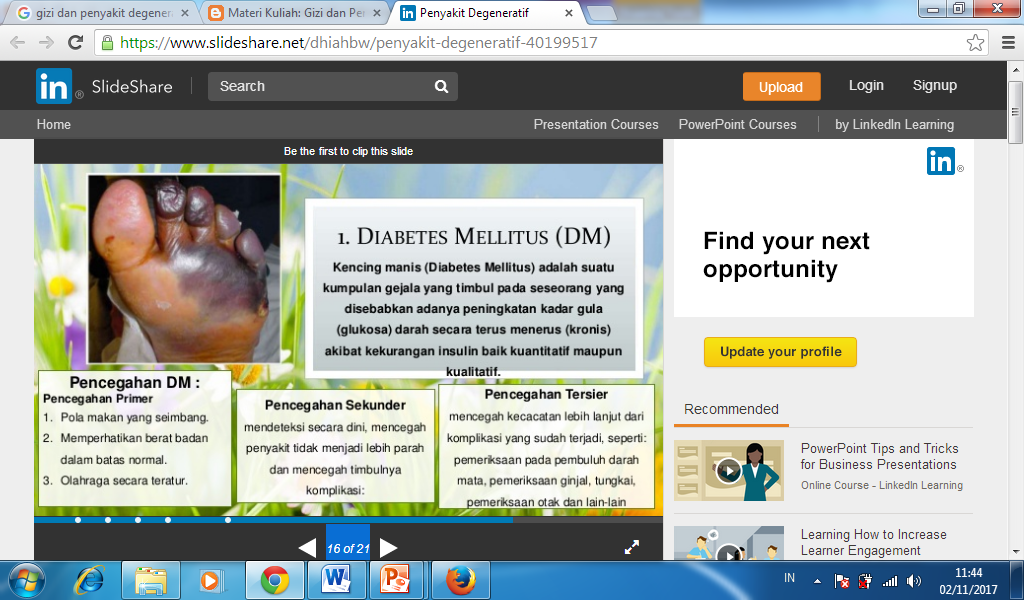 Macam macam jenis penyakit degeneratif
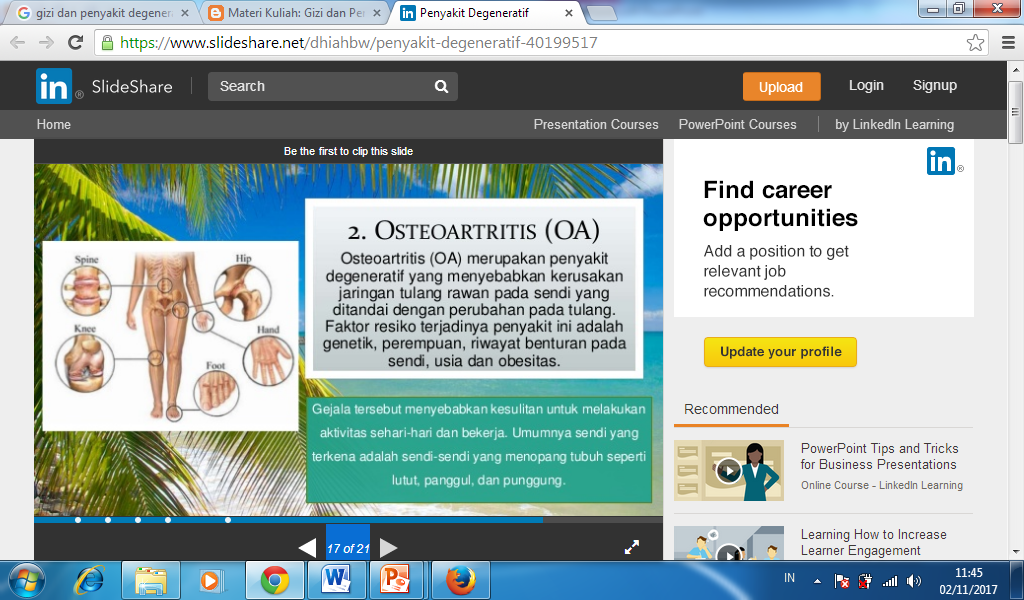 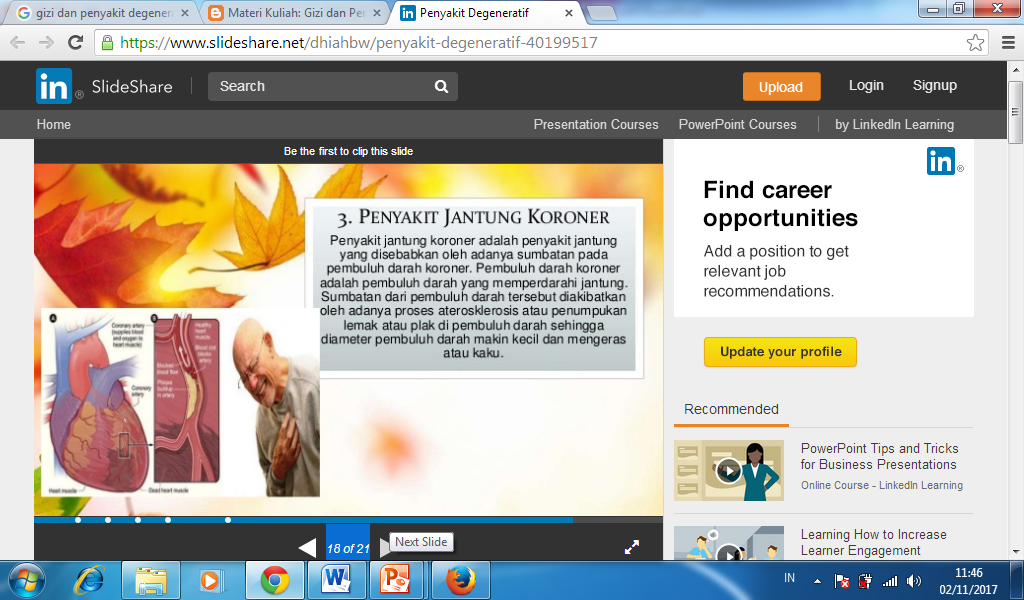 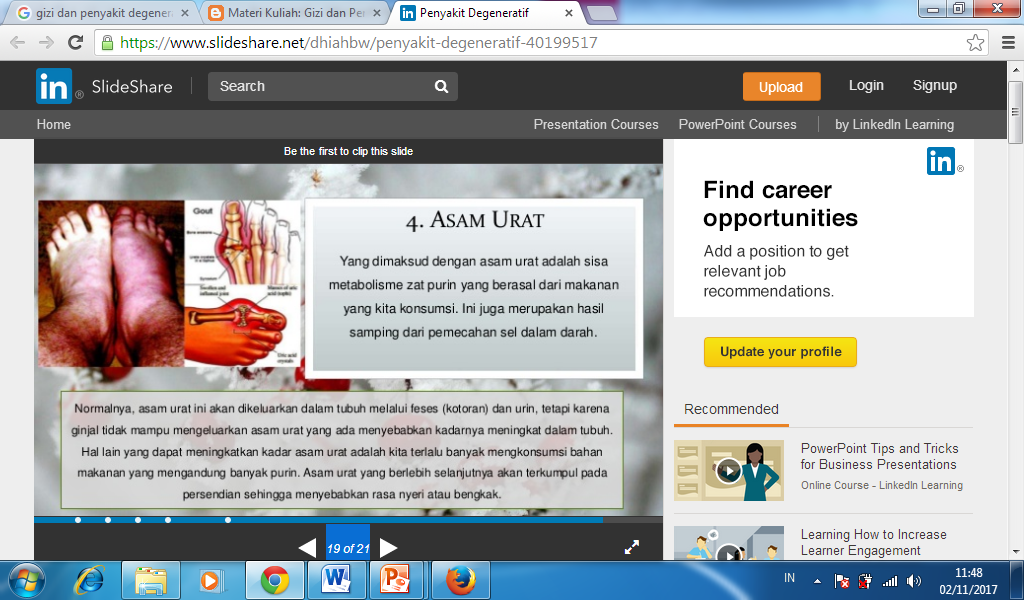 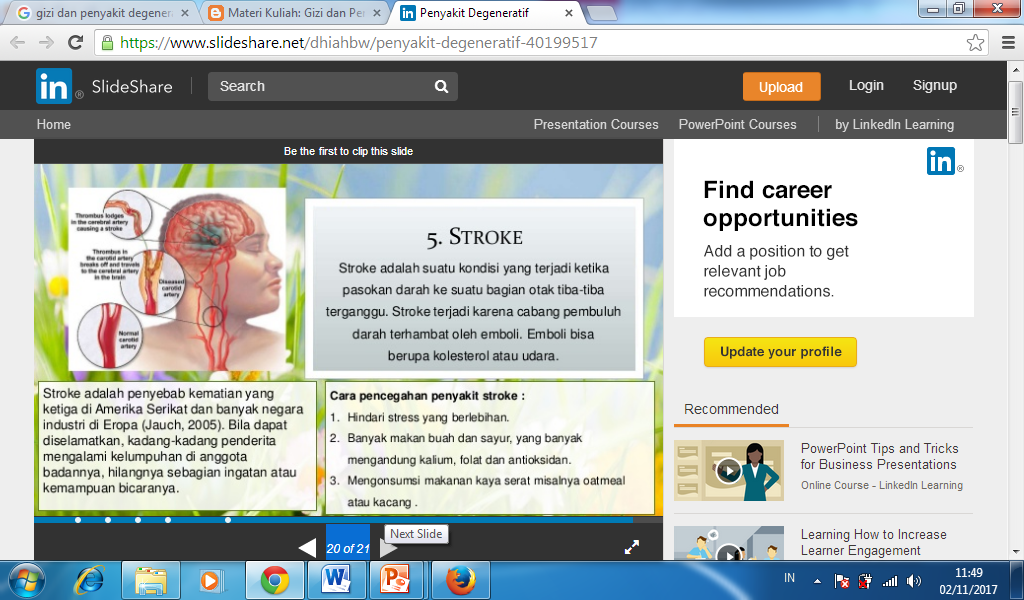 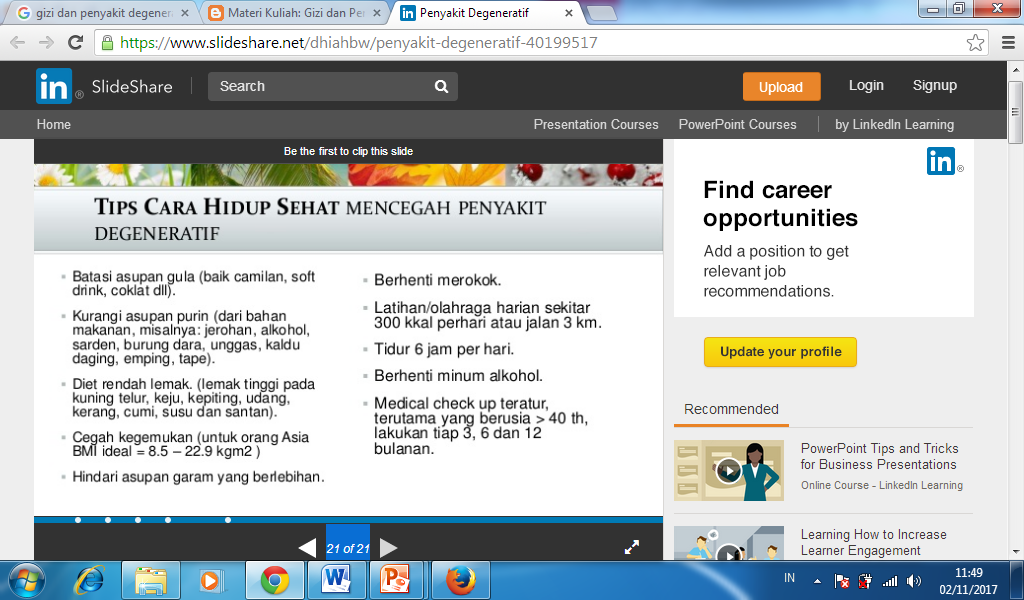 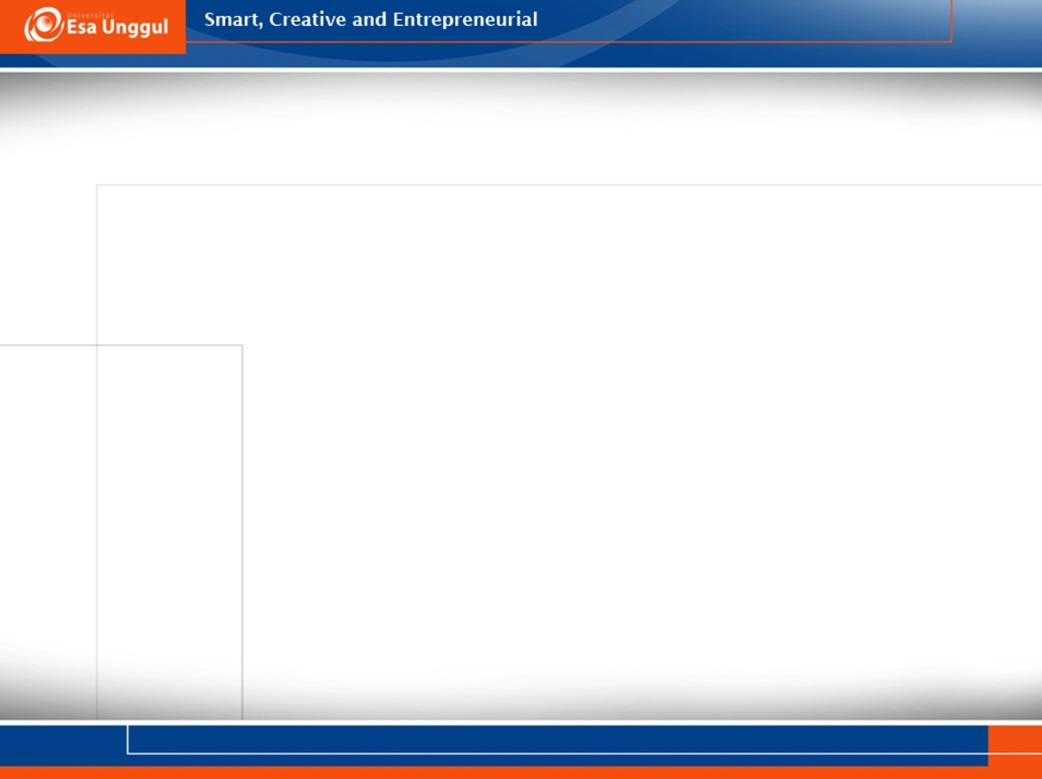 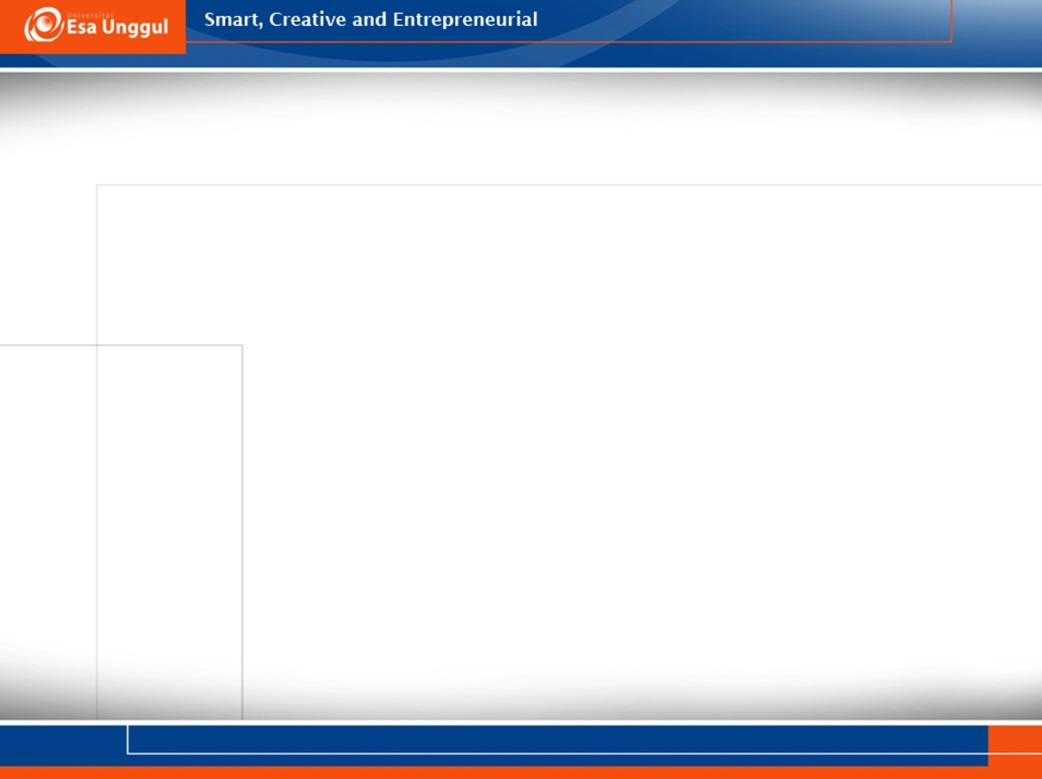